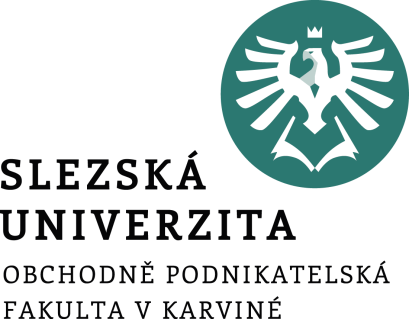 Personální politika
Ing. Dominik Salat
Podnikání
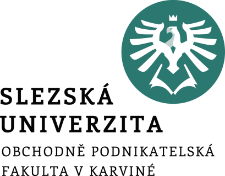 Cílem přednášky je:

Cílem přednášky je seznámit studenty s personální práci, která se zabývá řízením a vedením lidí
.
Personální práce
Označuje jednu z oblasti řízení organizace, která souvisí s řízením a vedením lidí. Úkolem je zabezpečit organizaci dostatek schopných a motivovaných lidí a s jejich pomocí dosahovat očekávaného výkonu a uskutečňovat strategické cíle organizace. Naplňování tohoto úkolu slouží jednotlivé personální činnosti, které v organizaci zabezpečují především manažeři (vedoucí zaměstnanci), v některých organizacích, zpravidla v organizacích s větším počtem zaměstnanců, obvykle s podporou personalistů (personálního útvaru) nebo poskytovatelů personálních služeb (outsourcingu).
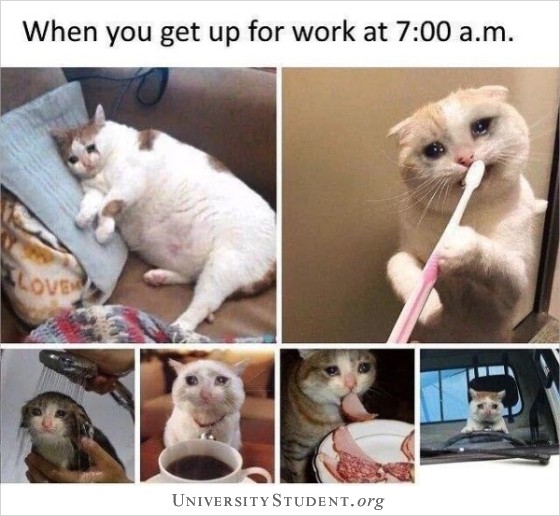 Organizace zajišťuje požadovanou práci a uskutečňuje strategické cíle s pomocí jiných lidí, zpravidla vlastních zaměstnanců, kteří vykonávají závislou práci v pracovně-právních vztazích upraveních pracovněprávními předpisy.
Pracovně-právní vztahy
Obsahem pracovněprávních vztahů jsou vzájemná práva a povinnosti subjektů pracovněprávních vztahů, jejichž rozsah určují pracovněprávní předpisy. Zákoník práce, který upravuje pracovněprávní vztahy je koncipován na dispozitivním principu „co není zakázáno, je dovoleno“, který posiluje smluvní volnost v pracovněprávních vztahů. Práva nebo povinnosti v pracovněprávních vztazích mohou být upraveny odchylně od zákoníku práce, jestliže to zákon nevylučuje. K odchylné úpravě práv nebo povinností může dojít smlouvou stejně jako vnitřním předpisem mezi zaměstnavatelem a zaměstnancem.
Trh práce
Zaměstnavatelé získávají potřebné zaměstnance na trhu práce, kde se utvářejí podmínky zaměstnanosti interakcí nabídky práce (zaměstnanci) a poptávky po práci (zaměstnavatelé). Smyslem trhu práce je alokovat práci zaměstnanců mezi zaměstnavatele, kteří realizují produkt společnosti. Naplnění vzájemných představ a očekávání je podmínkou dosažení cílů a uspokojení potřeb zaměstnanců i zaměstnavatelů.
Možné přístupy k zaměstnávání lidí
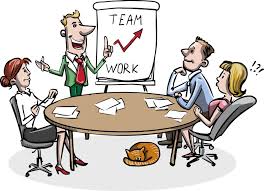 Tradiční přístupy
Kmenoví zaměstnanci
Okrajoví zaměstnanci
Tradiční přístupy
Tradiční přístupy k zaměstnávání lidí, kdy zaměstnavatele zajišťují plnění svých úkolů především zaměstnanci v pracovním poměru na dobu neurčitou v rozsahu stanovené týdenní pracovní doby na pracovišti zaměstnavatele, se v důsledku současného i očekávaného vývoje na světových trzích výrazně mění. Zaměstnavatelé potřebují rychle reagovat na změny podmínek podnikání a hospodaření, což vyžaduje odpovídající pružnost ve využívání zaměstnanců.
Kmenoví zaměstnanci
Kmenoví zaměstnanci zajišťují převážně hlavní a řídící činnosti, jejich znalosti, dovednosti a schopnosti představují konkurenční výhodu organizace, bývají obtížně nahraditelní. U kmenových zaměstnanců je rozhodující možnost snadného a rychlého převádění kmenových zaměstnanců z vykonávání jedné činnosti nebo plnění jednoho úkolu na vykonávání jiné činnosti nebo plnění jiného úkolu podle potřeby organizace, což vyžaduje jejich soustavné vzdělávání, protože k vykonávání různých činností nebo plnění různých úkolů potřebují rozmanité znalosti, dovednosti a schopnosti. Při zaměstnávání kmenových zaměstnanců se zpravidla využívají pracovní poměry na dobu neurčitou, což jim poskytuje určitou jistotu zaměstnání.
Okrajoví zaměstnanci
Okrajoví zaměstnanci zajišťují převážně pomocné a obslužné činnosti, jejich znalosti, dovednosti a schopnosti nepředstavují konkurenční výhodu organizace, bývají snadno nahraditelní. U okrajových zaměstnanců je rozhodující možnost snadného a rychlého zvyšování nebo snižování počtu okrajových zaměstnanců podle potřeby organizace. Při zaměstnávání okrajových zaměstnanců se využívají pracovní poměry na dobu určitou, stejně jako dohody o pracovní činnosti nebo dohody o provedení práce s omezeným rozsahem vykonávané práce. Okrajoví zaměstnanci obvykle postrádají potřebnou jistotu zaměstnání.
Systém personálních činností
Komplexně pojatý systém personálních činností zahrnuje:

Vytváření a analýzu pracovních míst
Plánování lidských zdrojů
Obsazování volných pracovních míst
Řízení pracovního výkonu a hodnocení zaměstnanců
Odměňování zaměstnanců
Vzdělávání zaměstnanců
Péči o zaměstnance
Využívání personálního informačního systému
Vytváření a analýza pracovních míst
Pracovní místo
Obsah práce
Dělba práce
Vytváření pracovních míst
Analýza pracovních míst
Metody analýzy pracovních míst
Pracovní místo
Pracovním místem se rozumí základní organizační jednotka obsazena zpravidla jedním zaměstnancem a vymezená souhrnem pracovních úkolů a souvisejících povinností, pravomocí, odpovědnosti, podmínek a požadavků vykonávané práce. Pracovní místo určuje roli a postavení zaměstnance v organizaci. Umožňuje zaměstnavateli využívat schopnosti a motivaci zaměstnance k vykonávání sjednané práce, dosahování požadovaného výkonu a uskutečňování strategických cílů organizace. Zaměstnanec na určitém pracovním místě plní sjednané pracovní úkoly a dodržuje ostatní povinnosti v rámci svěřené pravomoci, přidělené odpovědnosti, vytvořeních podmínek k vykonání sjednané práce a stanovených požadavků pro vykonávání sjednané práce.
Obsah práce
Obsahem práce na určitém pracovním místě jsou definované pracovní úkoly. Základním prvkem práce na určitém pracovním místě je pracovní pohyb (např. položit, zvednout, přemístit). Spojením pracovních pohybů vzniká pracovní operace (např. manipulace s materiálem) jako částečný výsledek práce. Spojením pracovních operací vzniká pracovní úkol (např. nakládat a vykládat materiál) jako ucelený výsledek práce. Určená posloupnost pracovních pohybů a pracovních operací v pracovním úkolu představuje stanovený pracovní postup.
Dělba práce
Dělba práce je proces rozdělování práce na jednotlivé pracovní úkoly, pro jednotlivá pracovní místa a jednotlivé zaměstnance. Nezbytná dělba práce spojená s nutnou specializací zaměstnanců umožňuje efektivně zvládat komplexní pracovní činnosti a pracovní procesy.
Vytváření pracovních míst
Vytváření pracovních míst je proces definování pracovních úkolů a souvisejících povinností, pravomoci, odpovědnosti, podmínek a požadavků vykonávané práce a jejich seskupování do pracovních míst. Spojováním jednotlivých pracovních míst do vyšších organizačních celků vzniká požadovaná struktura organizace. Proces vytváření pracovních míst je tudíž nedílnou součástí procesu organizování, procesu vytváření struktury organizace, tedy formálního vymezení vztahů mezi zaměstnanci a ostatními zdroji za účelem vykonávání sjednané práce, dosahování požadovaného výkonu a uskutečňování strategických cílů organizace.
Analýza pracovních míst
Analýza pracovních míst je proces zkoumání a zpracování údajů o pracovních místech a požadavcích pracovních míst na zaměstnance. Výstupem analýzy pracovních míst jsou dokumenty označované jako popisy a specifikace pracovních míst, které shrnují údaje o pracovních místech a vymezují požadavky pracovních míst na zaměstnance.
Metody analýzy pracovních míst
Zdroj: Šikýř, 2016
Plánování lidských zdrojů
Plánování lidských zdrojů
Praktický příklad informačních zdrojů v praxi
Plánování lidských zdrojů slouží k uskutečňování strategických cílů organizace tím, že umožňuje stanovovat současnou i perspektivní potřebu zaměstnanců, odhadovat pokrytí této potřeby z vnitřních i vnějších zdrojů zaměstnanců a navrhovat opatření k řešení stávajícího i předpokládaného nedostatku nebo nadbytku lidí. Plánování lidských zdrojů je nedílnou součástí práce personalistů a manažerů na všech stupních řízení organizace. Úroveň plánování lidských zdrojů ovlivňuje úroveň jednotlivých personálních činností, stejně jako činnost celé organizace. Účelné plánování lidských zdrojů je předpokladem účinného obsazování volných pracovních míst v organizaci.
Plánovaný cíl organizace
(plánovaný objem produkce)
Celková potřeba zaměstnanců
(počet, druh)
Vnitřní zdroje zaměstnanců
(stav + nástupy – odchody)
Čistá potřeba zaměstnanců
(celková potřeba – vnitřní zdroje)

Nulová (pokrytí celkové potřeby)
Kladná (nedostatek zaměstnanců)
Záporná (nadbytek zaměstnanců)
Zdroj: Šikýř, 2016
Obsazování volných pracovních míst
Postup obsazování volných pracovních míst
Získávání zaměstnanců
Výběr zaměstnanců
Přijímání zaměstnanců
Adaptace zaměstnanců
Postup obsazování volných pracovních míst
Volným pracovním místem se rozumí nově vytvořené pracovní místo nebo uvolněné pracovní místo, které se zaměstnavatel rozhodl obsadit. Obecné zásady obsazování volných pracovních míst vyplývají z příslušných ustanovení pracovněprávních a souvisejících právních předpisů. Konkrétní postup obsazování volných pracovních míst však pracovněprávní a související právní předpisy neupravují. Nevyplývá-li ze zvláštního právního předpisu jiný postup, může zaměstnavatel uplatnit libovolný postup vyhovující danému účelu, to znamená obsadit nově  vytvořené nebo uvolněné pracovní místo uchazečem o zaměstnání, který bude vyhovovat stanoveným požadavkům na zaměstnance.
Získávání zaměstnanců
Získávání zaměstnanců je úvodní etapou postupu obsazování volných pracovních míst. Účelem získávání zaměstnanců je oslovit a přilákat v odpovídajícím čase a s přiměřenými náklady dostatek vhodných uchazečů o zaměstnání, kteří splňují nezbytné požadavky na zaměstnance, stanovené organizací jednak podle vlastních potřeb, jednak podle zvláštních právních předpisů. Podstatou získávání zaměstnanců je navázání komunikace mezi zaměstnavatelem a potenciálními uchazeči o zaměstnání za účelem informování potenciálních uchazečů o zaměstnání o možnosti, požadavcích a podmínkách zaměstnání a shromáždění důležitých údajů o způsobilosti potenciálních uchazečů o zaměstnání vykonávat požadovanou práci. Výsledkem získávání zaměstnanců je přiměřený počet vhodných uchazečů o zaměstnání, kteří splňují nezbytné požadavky na zaměstnance. Vhodné uchazeče o zaměstnání zaměstnavatel pozve k výběru zaměstnanců.
Výběr zaměstnanců
Výběr zaměstnanců je druhou etapou postupu obsazování volných pracovních míst. Účelem výběru zaměstnanců je rozhodnout, který z vhodných uchazečů o zaměstnání pravděpodobně nejlépe splňuje požadavky pro  výkon práce, odborný růst i funkční postup v organizaci. Výběr zaměstnanců se provádí pomocí zvolených kritérií a metod výběru zaměstnanců. Při posuzování jednotlivých uchazečů o zaměstnání je vhodné uplatňovat pozitivní přístup, to znamená nezjišťovat, jaké požadavky uchazeči o zaměstnání nesplňují, proč uchazeče o zaměstnání odmítnout, ale naopak zjišťovat, jaké požadavky uchazeči o zaměstnání splňují, proč uchazeče o zaměstnání přijmout. Pozitivní přístup umožňuje vybrat opravdu schopné a motivované zaměstnance. Pozitivní přístup je rovněž východiskem úspěšného diversity managementu v organizaci, který usiluje o účinné využívání individuálních schopností a motivace jednotlivých zaměstnanců účelným vytvářením pracovních příležitostí a pracovních podmínek s ohledem na přirozenou různorodost zaměstnanců v organizaci.
Přijímání zaměstnanců
Přijímání zaměstnanců je třetí etapou postupu obsazování volných pracovních míst a zahrnuje formální procedury spojené s uzavřením pracovněprávního vztahu s vybraným uchazečem o zaměstnání. V souladu se zákoníkem práce může zaměstnavatel zabezpečit  výkon závislé práce a obsazení nově vytvořeného nebo uvolněného pracovního místa zaměstnancem v základním pracovněprávním vztahu. Výkon závislé práce a obsazení nově vytvořeného nebo uvolněného pracovního místa je možné zabezpečit také dočasně přiděleným zaměstnancem agentury práce na základě dohody o dočasném přidělení zaměstnance agentury práce nebo dočasně přiděleným zaměstnancem jiného zaměstnavatele na základě dohody o dočasném přidělení zaměstnance k jinému zaměstnavateli.
Adaptace zaměstnanců
Adaptace zaměstnanců, popřípadě orientace zaměstnanců, je závěrečnou etapou postupu obsazování volných pracovních míst a zahrnuje formální i neformální procedury spojené s informováním, odborným zapracováním a sociálním začleněním nového zaměstnance v novém zaměstnání, popřípadě stávajícího zaměstnance na novém pracovním místě.

Formální adaptace se uskutečňuje systematicky cestou adaptačního programu pod vedením manažera nebo pověřeného zaměstnance, obvykle zkušeného spolupracovníka.

Neformální adaptace probíhá spontánně pod vlivem sociálního okolí, především spolupracovníků.
Řízení pracovního výkonu a hodnocení zaměstnanců
Pracovní výkon
Řízení pracovního výkonu
Hodnocení zaměstnanců
Pracovní výkon
Pracovní výkon je výsledek práce a chování vyjádřený množstvím práce, kvalitou práce, včasností plnění, přístupem k práci nebo přítomností v práci. Pracovní výkon zaměstnanců je funkcí jejich schopností a motivace k vykonávání sjednané práce a dosahování požadovaného pracovního výkonu. Schopnosti a motivace zaměstnanců determinují pracovní výkon zaměstnanců, který determinuje výsledky podnikání a hospodaření organizace, zejména provozní výsledky (produktivita, kvalita, hospodárnost), tržní výsledky (objem prodeje, tržní podíl, spokojenost zákazníků) i finanční výsledky (náklady, výnosy, zisk) organizace. Dosahování očekávaných výsledků podnikání a hospodaření organizace cestou dosahování požadovaných výsledků práce a chování zaměstnanců je podstatou řízení pracovního výkonu.
Řízení pracovního výkonu
Řízení pracovního výkonu je systematická činnost manažerů, která směřuje k uskutečňování strategických cílů organizace cestou dosahování požadovaného pracovního výkonu zaměstnanců. Účelným nástrojem řízení pracovního výkonu je pravidelné hodnocení, získávání a poskytování zpětné vazby, o skutečném pracovním výkonu zaměstnance. Manažer využívá zpětnou vazbu o skutečném pracovním  výkonu zaměstnance za účelem řízení a vedení zaměstnance k dosahování požadovaného pracovního výkonu. Výchozím předpokladem úspěšného řízení pracovního výkonu je rozvoj požadovaných schopností a dosahování žádoucí motivace zaměstnanců, stejně jako vytváření příznivých pracovních podmínek zaměstnanců k vykonávání sjednané práce a dosahování požadovaného pracovního výkonu.
Hodnocení zaměstnanců
Hodnocení zaměstnanců je nástroj řízení pracovního  výkonu zaměstnanců. Umožňuje manažerům kontrolovat, usměrňovat a podněcovat zaměstnance v průběhu vykonávání sjednané práce, dosahování požadovaného pracovního výkonu a uskutečňování strategických cílů organizace. Podstatou hodnocení zaměstnanců je systematické získávání a poskytování hodnoticí informace, zpětné vazby, o skutečném pracovním výkonu zaměstnanců. Zpětná vazba je obvykle spojována s poskytováním hodnotících informací, kdy manažer seznamuje zaměstnance s výsledky hodnocení jeho pracovního výkonu. Poskytování hodnotících informací však musí předcházet získávání hodnotících informací, což je hlavní smysl hodnocení zaměstnanců.
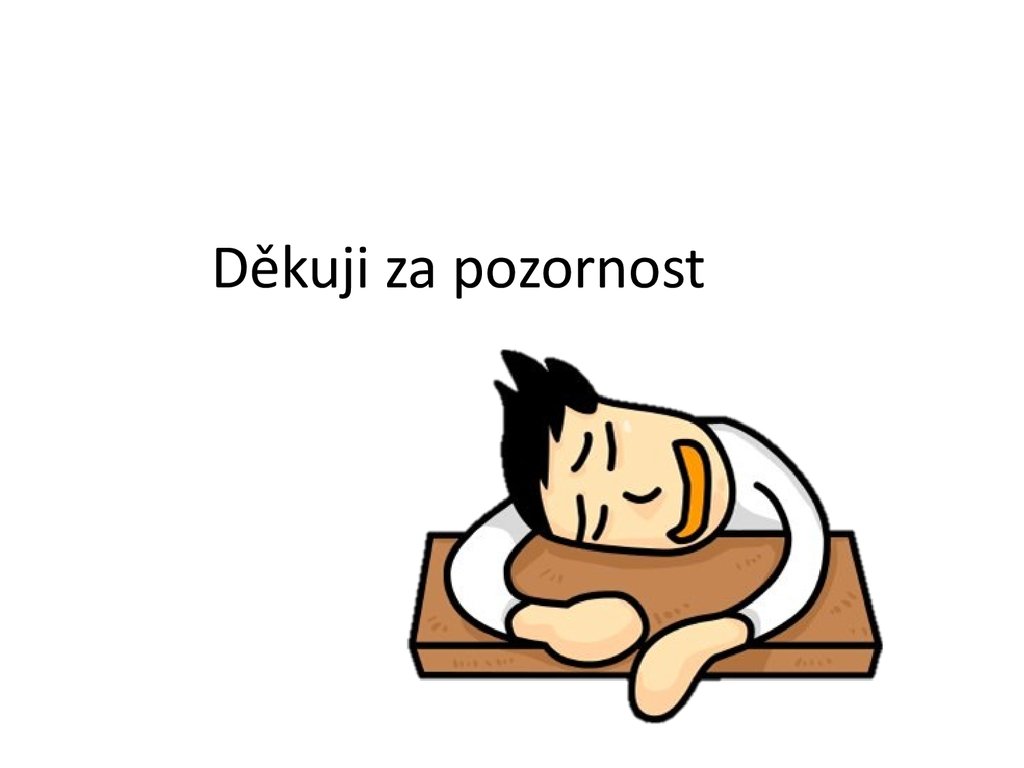